UML Diagrams
Unified Modeling Language (UML)
Standard “visual language” to graphically illustrate the design of a system
UML Class Diagram Example
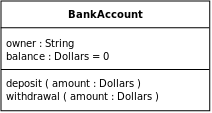 Class name
Data members
(attributes)
Methods
UML Class Diagram w/ Inheritance
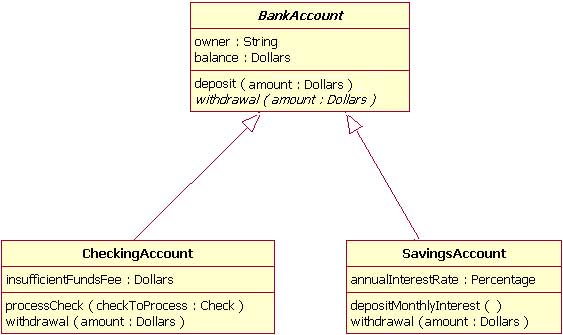 Resources
http://www.ibm.com/developerworks/rational/library/content/RationalEdge/sep04/bell/